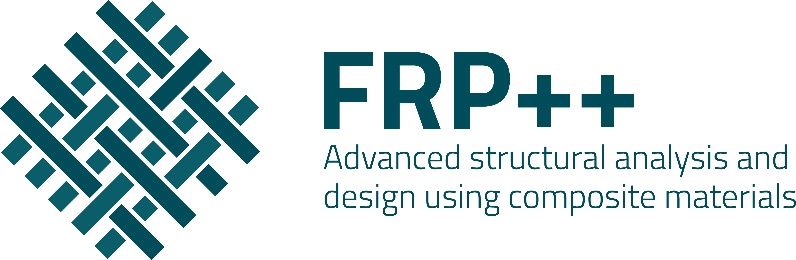 European Master in Advanced Structural Analysis and Design using Composite Materials – FRP++
FRP++ X: Name of the Course Unit
Title of the topic’s content
Author’s Names | October 1, 2022
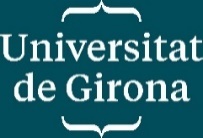 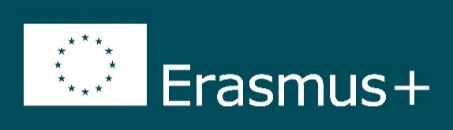 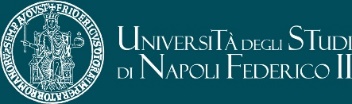 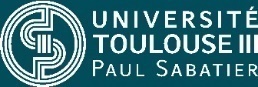 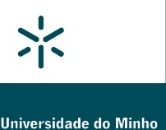 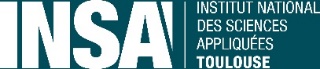 Author(s)
First/Last Name, Institution, email address
First/Last Name, Institution, email address
First/Last Name, Institution, email address
First/Last Name, Institution, email address
First/Last Name, Institution, email address
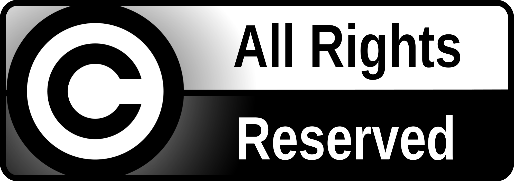 © 2022 by authors.
All Rights Reserved.
European Master in Advanced Structural Analysis and Design using Composite Materials – FRP++
Outline
Section 1
Section 2
Section 3
Section 4
Section 5
Section 6
Section 7
Section 8
European Master in Advanced Structural Analysis and Design using Composite Materials – FRP++
Main title – Arial 24 pt
Remaining titles Arial bold 20 pt
Remaining text Arial 20 or 18 pt
European Master in Advanced Structural Analysis and Design using Composite Materials – FRP++
[Speaker Notes: As you probably know…]
References (if needed)
Book 1
Journal Paper 1
Book Chapter 1
Conference Paper 1
…
European Master in Advanced Structural Analysis and Design using Composite Materials – FRP++
[Speaker Notes: As you probably know…]
FRP++
www.msc-frp.org
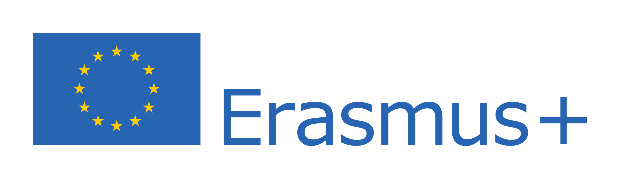 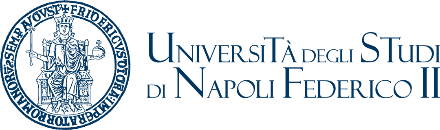 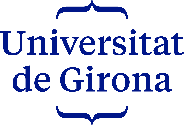 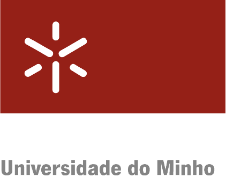 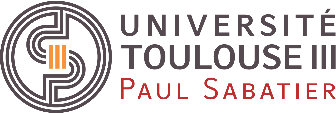 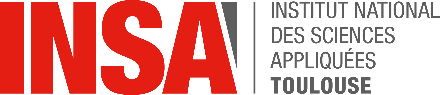 European Master in Advanced Structural Analysis and Design using Composite Materials – FRP++